WEBINAIRE du 30 Mai 2023
14h

Présentation de l’appel à projets régional FSE+

"Soutenir les événements territoriaux et sectoriels 
dans le champ de l'orientation 
et de l'information sur les métiers et les formations"
Architecture et contenu du Programme régional FEDER-FSE+-FTJ 2021/2027
Présentation de l’Objectif stratégique 4 (OS4) FSE+ : Focus sur la priorité 9 « orientation et découverte des métiers et des formations » 
Présentation de l’appel à projets régional
Modalités de gestion du FSE+
Calendrier et étapes à venir
[Speaker Notes: tey]
AVEC VOUS AUJOURD’HUI
Direction Europe
Mission Proch’Orientation
Pascal MINCHE Directeur de la Mission Proch’Orientation

Aïcha RAHAL
Responsable de Projet
Département FEDER-FSE+
Thomas SPRIET

Service guichet FSE+ en charge de l’instruction:
Fatima GUETARNI
Grégory RANSON
Céline TRIBOLET
Annie CARRE-DUPONT
Gaëlle BOQUELET
Service Thématique
associé
Instruction, Coordination et Pilotage des fonds européens
[Speaker Notes: Qui sont vos interlocuteurs?]
Programme régional FEDER-FSE+-FTJ 2021-2027
Architecture et Contenu du programme régional
[Speaker Notes: DEU]
Le programme régional (PR) : le contexte pour comprendre les fonds européens
Négociation entre l’Etat membre et la Commission Européenne
Définit les grandes thématiques ouvertes aux territoires
Critères de sélection plus restrictifs que le DOMO
Appel à projets
[Speaker Notes: DEU_Menu européen et régional]
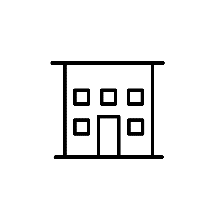 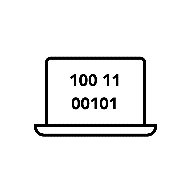 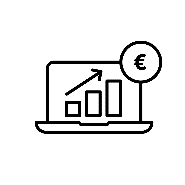 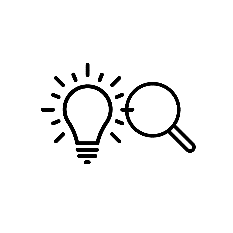 PR Hauts-de-France 2021-2027 
 8 thématiques d’intervention régionale FEDER FSE+ FTJ
Recherche / Innovation
Numérique
Économie
Aménagement du territoire
OS 1 - Europe + intelligente
OS 5 - Europe + proche des citoyens
1,36 milliard d’euros  pour la période 2021-2027
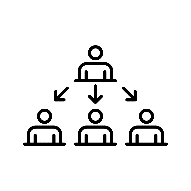 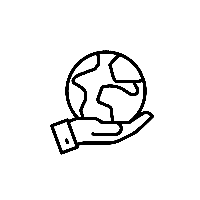 OS 1
Europe + intelligente
346 712 836 €
FEDER
390 184 284 €
OS 2
Europe + verte
Formation des demandeurs d’emploi / Lutte contre le décrochage
Transition énergétique /
lutte contre le changement climatique
OS 5
Europe + proche des citoyens
130 061 428 €
OS 2 - Europe + verte
FTJ - Transition énergétique
OS 4 - Europe + sociale
FSE+
OS 4
Europe + sociale
232 447 433 €
227 825 515 €
FTJ
Priorité FTJ
[Speaker Notes: DEU]
2. Objectif Stratégique 4 : Une Europe plus sociale et inclusive mettant en œuvre le socle européen des droits sociaux
[Speaker Notes: DEU]
Priorités d’intervention régionale FSE+
Priorité 8
Insertion des jeunes et lutte  contre le décrochage
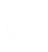 OS4
Europe + sociale
AAP  validé au comité de suivi du 30/03/2023
"Soutenir les événements territoriaux et sectoriels dans le champ de l'orientation et de l'information sur les métiers et les formations"
Priorité 9
Orientation et découverte des  métiers et des formations
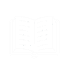 223 507 147 €
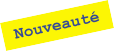 Priorité 10
Innovation et Expérimentation sociale
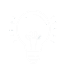 Priorité 11
Formation professionnelle en réponse aux  besoins en compétences
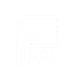 [Speaker Notes: DEU]
L’orientation et la découverte des métiers :  
Priorité 9 du Programme régional FSE+
Diversifier les choix possibles en matière d’orientation, favoriser l’accès l’apprentissage, à l’alternance, à l’enseignement supérieur et la découverte des métiers et des formation
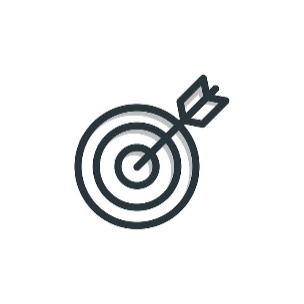 Via 3 types d’actions :
EVENEMENTIEL
COORDINATION DES ACTEURS
REPONSE DE PROXIMITE
3. Présentation de l’appel à projets régional
« Soutenir les événements territoriaux et sectoriels dans le champ de l'orientation et de l'information sur les métiers et les formations   »
[Speaker Notes: Directions]
Les grands contours de l’appel à projets (AAP)
AAP sur le thème de la mise en place sur le territoire des HDF d’évènements présentant les métiers, les formations et les voies d’accès aux formations 
AAP permanent (pas de vague de dépôt)
Des critères d’éligibilité et de sélection des projets
Un taux de cofinancement possible de 60% du FSE+
Budget alloué à cet AAP : 5 millions d’euros
Seuil minimal de l’assiette éligible = 100 000€
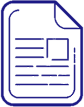 Appels à  projets
LES PROJETS ATTENDUS
ENJEUX ET BESOINS : 
Soutenir la mise en place d’évènements sur tout le territoire des Hauts-de-France afin de présenter les métiers, formations et voies d’accès aux formations en mettant un accent particulier sur les métiers particulièrement méconnus mais porteurs d’emploi, ceux souffrant d’un déficit d’image ou encore ceux dit en tension.
Plurisites

Les projets présents sur plusieurs sites seront appréciés
Partenariaux
 
Les projets élaborés en partenariat avec différents acteurs du territoire seront priorisés
Lien avec la politique régionale 

Les projets valorisant le dispositif Proch’Orientation et les ambassadeurs des métiers seront privilégiés
Co-conception

Association des jeunes du public cible à la conception de l’évènement
[Speaker Notes: Clarifier les enjeux du diag (équilibre social, réponse à des besoins sociaux mal satisfaits, impliquer les acteurs dans une démarche de changement]
Porteurs de projets éligibles et Public cible
Public cible
Structures porteuses éligibles
- Associations, Fondations ;
- Branches professionnelles, OPCO ;
- CFA ;
- Chambres consulaires ;
- Organismes de formation ;
- Etablissements d’enseignement supérieur publics, établissements d’enseignement supérieur privés d’intérêt général 
- Instituts et écoles de formations sanitaires et sociales ;
- Missions locales ;
- Collectivités territoriales et EPCI ;
- Conseil régional Hauts-de-France ;
- Etablissement public, GIP ;
- Autorités académiques.
Les bénéficiaires finaux ciblés dans cet appel à projets sont les jeunes à partir du collège, leur famille, les accompagnateurs de ce public.
Les critères de sélection des projets
Critères de recevabilité
Critères d’éligibilité
Eligibilité temporelle, géographique
 Eligibilité du porteur
Eligibilité de l’opération
Seuil minimal des dépenses 
Respect des principes horizontaux
Respect de l’encadrement des aides D’Etat
Respect des obligations réglementaires
Dossier de demande de subvention complet
Plus spécifiquement sur cet appel à projets 

Un taux de cofinancement FSE+ de 60% 
Une éligibilité géographique avec des projets localisés dans le territoire des Hauts de France Un démarrage des projets à partir du 1er janvier 2023 (durée maximale des projets 36 mois)
Le projet ne peut pas être terminé lors de la demande de financement UE
Les critères de sélection des projets
Qualité et pertinence des projets
Principaux critères de sélection qualitatifs
- Compétences et moyens mobilisés en adéquation avec le projet
-Capacité à respecter les obligations européennes notamment en matière de pub
- Prise en compte de l’évolution des métiers et notamment Rev3
- Mise en place d’une gouvernance partenariale
- Valorisation du dispositif Proch’Orientation 
- Le projet répond à un besoin sectoriel du territoire/intègre les mutations économiques 
- Le projet intègre les différents acteurs du territoire
- Le projet intègre un dispositif d’accompagnement en amont et en aval du public
Le projet prévoit une évaluation
Le projet  prévoir une communication et une capitalisation adaptées
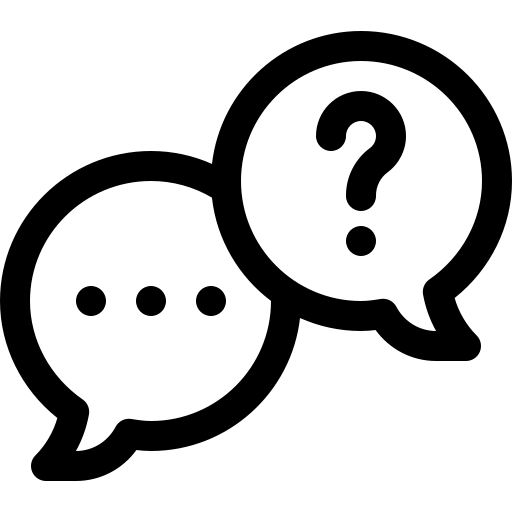 Temps d’échanges: des questions ?
4. Les nouvelles modalités de gestion du FSE+ 2021-2027
(simplification, suivi des participants, publicité)
Les grandes évolutions entre les PO 2014-2020 et le PR 2021-2027
Dépôt entièrement dématérialisé sur le portail E-synergie
Mis en œuvre des options de cours simplifiés (OCS)
Logique de réalisation et de résultat plus accentuée par un rythme de transmission  des indicateurs plus régulier à la CE (cet appel à projet n’est pas concerné par la remontée d’indicateurs mais il est très fortement recommandé aux porteurs de projet de définir tout de même leurs propres indicateurs de résultats et de réalisation afin de permettre une appréciation globale du projet tant en matière qualitative que quantitative)
Une sanction financière de 3% en cas de non respect de la publicité européenne
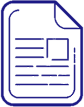 PR Hauts-de-France
[Speaker Notes: Véronique]
Les plans de financement : les Options de Coûts Simplifiés (OCS)
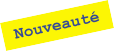 Généralisation et extension des options de coûts simplifiés

Simplification de la prise en compte et de la justification des dépenses 
Simplification de la charge administrative 
Via des taux forfaitaires déterminés (concerne essentiellement projets constitués majoritairement de dépenses de personnel)

et déterminé dans le cadre de l’instruction de votre dossier en fonction de la nature des dépenses prévisionnelles présentées

Obligation de recourir aux OCS pour les projets < 200 000 € de coût total éligible.
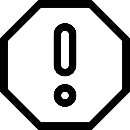 Les Options de Coûts Simplifiés (OCS)
LE FORFAIT
Exemple du forfait couvrant toutes les dépenses autres que les dépenses de personnel  Taux forfaitaire à 40% (art.56 du règlement UE)
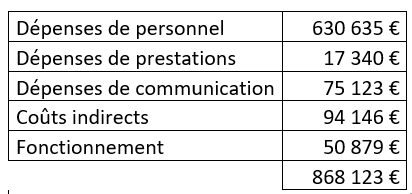 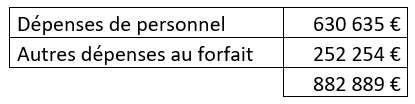 x 40 %
Application du forfait de 40% sur les dépenses de personnel = toutes les autres dépenses du dossier. 
Ces autres dépenses n’auront plus à être justifiées par des factures lors de la demande de paiement. 
Les pièces justificatives concernant les dépenses de personnel seront par contre à fournir.
Les Options de Coûts Simplifiés (OCS)
LE FORFAIT
Exemple du forfait couvrant toutes les coûts indirects Taux forfaitaire à 15%
(art.54b du règlement UE)
x 15 %
Application du forfait de 15% sur les dépenses de personnel = coûts indirects du projet

Exemple de charges indirectes : frais de gestion, de recrutement, honoraires du comptable, fournitures de bureau, facture téléphone, énergie, frais de reprographie, impression, salaires des agents de nettoyage, sécurité…
Communication
Pourquoi? 
Renforcer la visibilité de votre projet au niveau régional, national et européen! 
Faire connaître l’action de l’Union européenne sur le territoire régional
Répondre à une obligation contractuelle*

Quand? 
Tout le long de la vie de votre dossier

Comment ? 
C’est simple : en apposant l’emblème de l’Union européenne avec la mention 
« cofinancé par l’Union européenne » 

Où? 
Sur tous les supports, sur le site internet et les réseaux sociaux et sur les affichages
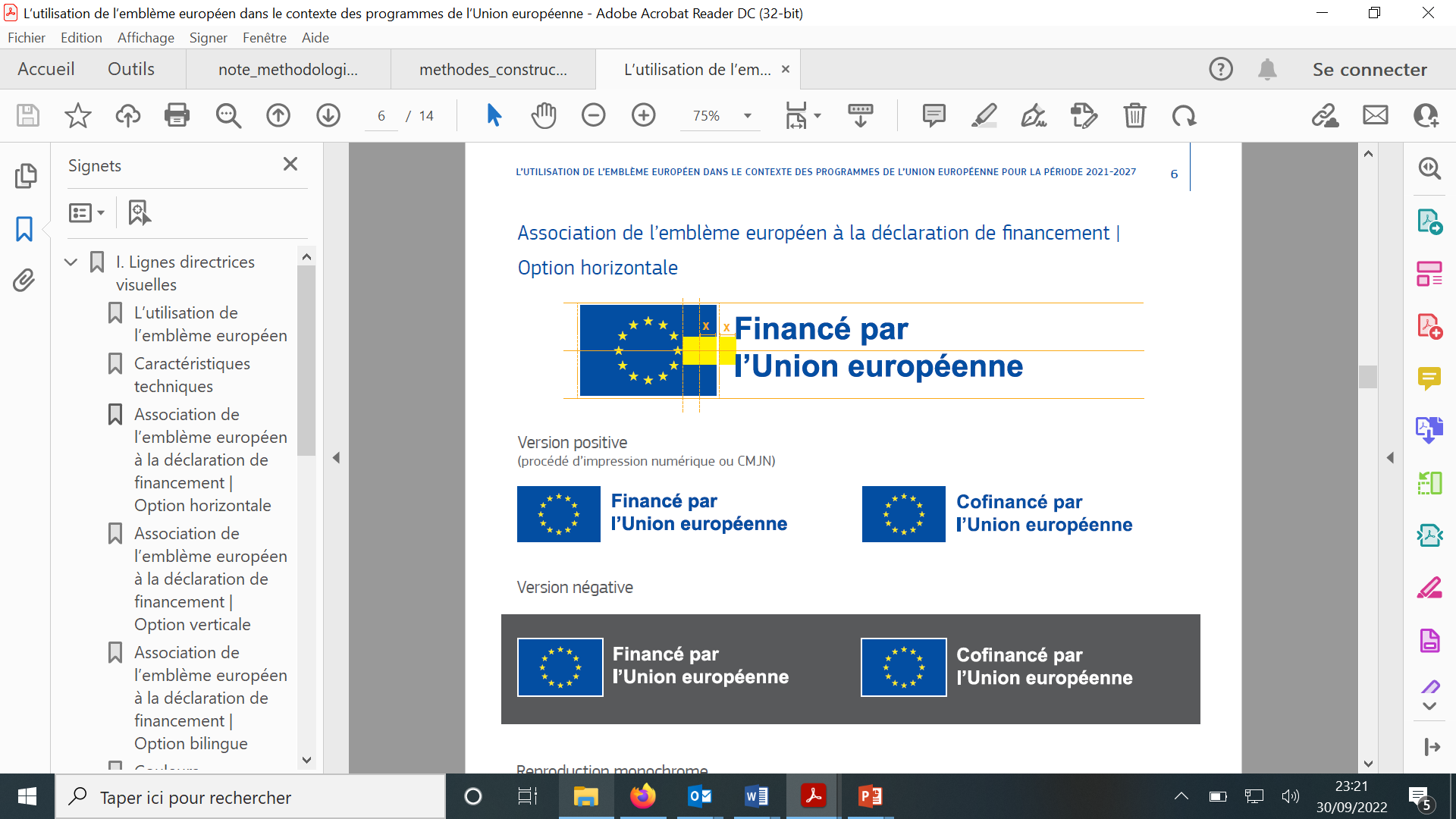 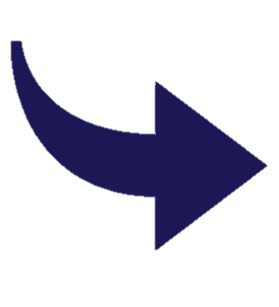 *le non respect = sanction financière 3%
[Speaker Notes: Rajouter : valorisation village FSE, Joli mois de l’Europe, transmission de photos d’actus.. etc]
5. Calendrier et étape à venir
[Speaker Notes: DEU]
DES ATELIERS POUR SE FORMER A LA GESTION DES DOSSIERS EUROPEENS
ATELIERS A VENIR:
Prise en main e-Synergie (plateforme de dépôt de dossier)
             
DATES A VENIR SUR LE SITE https://europe-en-hautsdefrance.eu/


SUPPORTS A VENIR :
Guide e-Synergie
Kit Obligation de publicité

TELECHARGEABLES SUR LE SITE https://europe-en-hautsdefrance.eu/
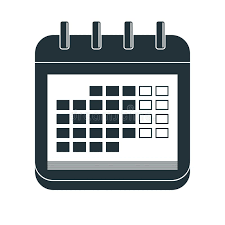 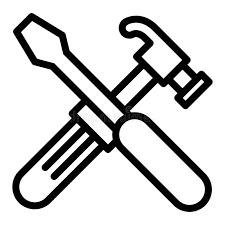 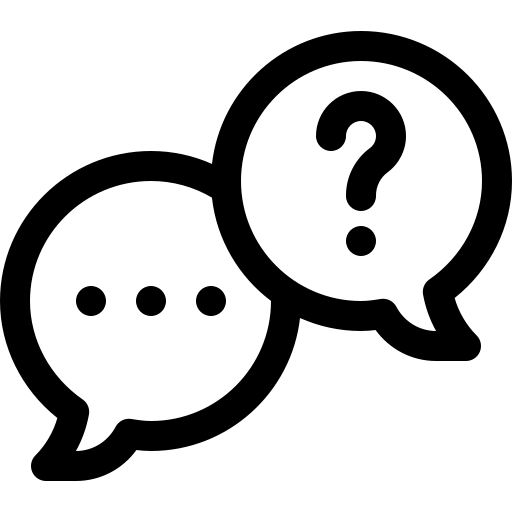 Temps d’échanges: des questions ?